THE OFFICE 
RELOCATION
PROJECT
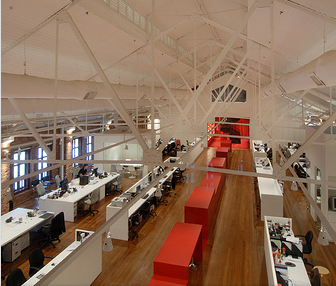 OFFICES ?WORKSTATIONS ?

'CAFE' FACILITIES ?  TECHNOLOGY STATIONS  e.g.printers,copiers, ?
MEETING ROOMS, INFORMAL RELAXATION SPACES  ?CREATIVE ENHANCEMENTS e.g. aquariums, galleries ?RECEPTION AREAS ?
Benefits of Efficient Layout
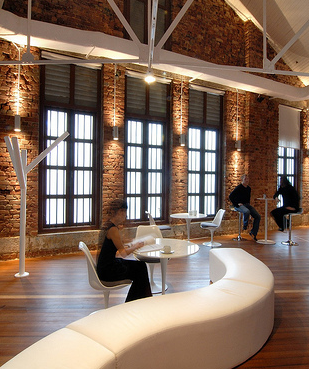 1.  Provides effective allocation and use of floor  space.
2.  Creates a pleasant working environment.
3.  Has a positive impact on clients.
4.  Facilitates efficient work flow.
5.  Provides efficient, productive work areas.
6.  Facilitates future expansion.
7.  Facilitates employee supervision.
Flexible Work Practices Impacting
Office Layout and Design
Telecommuting
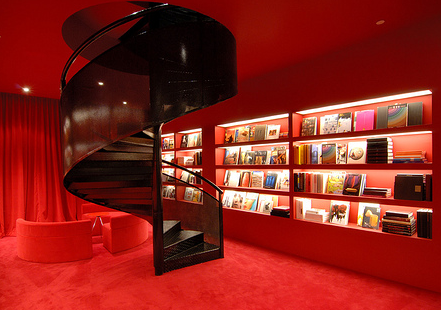 Work-Based Teams
Hoteling
A work arrangement that
allows employees to perform
some or all of their work
off the premises.
Telecommuting
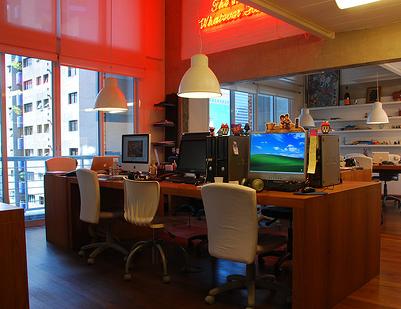 Layout Impact
Employees will not need
a full-fledged office on   
the premises.
A work arrangement in which
employees do much of their
work in a team environment.
Work-Based Teams
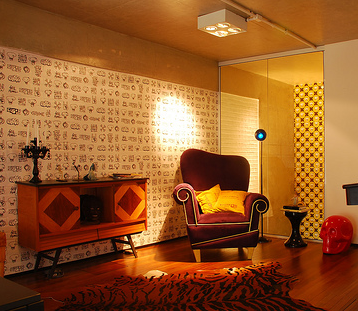 Layout 
Impact
Requires an open 
environment that facilitates 
ready communication     
and a greater number of small conference areas.
Hoteling
A work arrangement that 
involves employees who spend
a significant amount of their
time off premises.
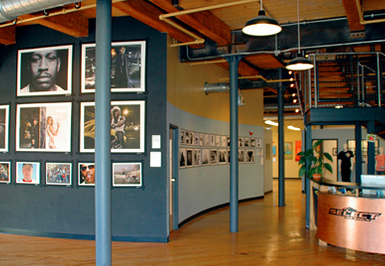 Layout 
Impact
These employees 
can often 
function 
using a work carrel
when on the premises.
Factors to Consider in Undertaking Preliminary
Planning for Layout
Tasks
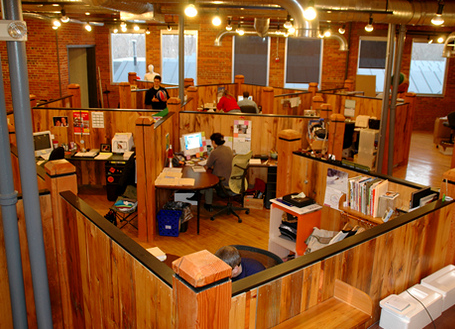 The work employees perform has
a significant role in determining
the type of office facilities they
need.
Work flow
The flow of work through an
office affects the placement of 
employees and the equipment they
use to carry out their work.
Factors to Consider in Undertaking Preliminary
Planning for Layout
Organization Chart
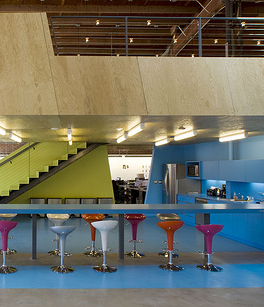 It is used to assess the lines of
authority in the organization as
well as to identify the job relationships among employees.
Projection of Employees 
Needed in the Future
This helps determine the type and
amount of additional office
space that will be needed in the
future because of growth.
Factors to Consider in Undertaking Preliminary
Planning for Layout
Communication Network
The nature of telephone, 
e-mail, and face-to-face 
contact between individuals.
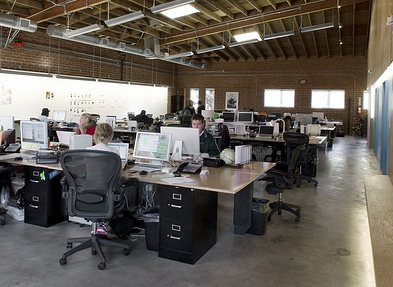 Departmental Organisation
The location of departments 
in relation to each other and 
within the organization 
affects organizational 
efficiency.
Factors to Consider in Undertaking Preliminary
Planning for Layout
Private and General Offices
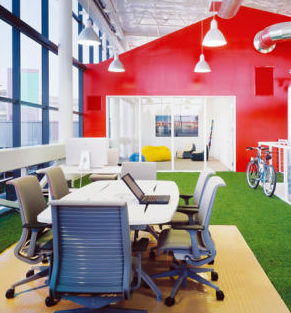 Installing more private offices 
and fewer general offices 
presents greater challenges 
for designing layout.
Space Requirements
The space requirements of 
individuals and/or departments 
help determine the total amount 
of office space to provide.
Factors to Consider in Undertaking Preliminary
Planning for Layout
Specialized Areas
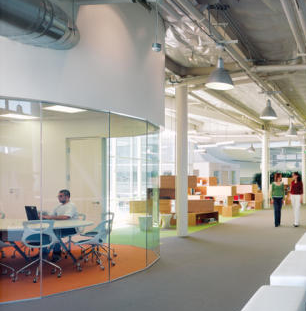 A variety of specialized areas 
within the organization have 
their own layout requirements.
Safety Requirements
The layout needs to facilitate 
the efficient movement of 
employees from one area 
to another.
Factors to Consider in Undertaking Preliminary
Planning for Layout
Barrier-Free Construction
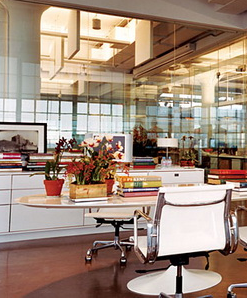 Use of federal funds in 
office building projects 
requires that they be 
accessible to individuals 
with disabilities.
Expansion
Because organizations 
generally  expand in size, 
the ability to accommodate 
this growth must be planned 
for in designing layout.
Benefits of Open Office Concept
1.  Cost of changing layout is much less than 
     changing conventional layout.
2.  Initial cost of installing open office layout is
     much less than conventional layout.
3.  Elimination of permanent walls and private 
     offices increases amount of usable floor space 
     by as much as 15-20 percent.
Benefits of Open Office Concept
4.  Improves office productivity by
	-increasing efficiency of work flow.
	-improving communications.
	-improving worker morale.
	-enhancing feeling of worker involvement.
	-creating a more comfortable work environ-
		ment.
5.  Helps conserve energy because systems are
     not impeded by permanent walls.
Modular Work Station Approach
Uses panel-hung furniture components to create
individual work areas.
Is especially suited to situations that require
considerable storage space.
Cluster Workstation Approach
Uses clustering of work areas around a common core,
such as a set of panels that extends from a hub.
Is especially suited to situations in which employees
spend a portion of their work day away from their
work area.
Landscape Approach
To a certain extent, is a blend between the modular
and cluster workstation approaches.
Makes abundant use of plants and foliage and uses
a minimum of private offices.